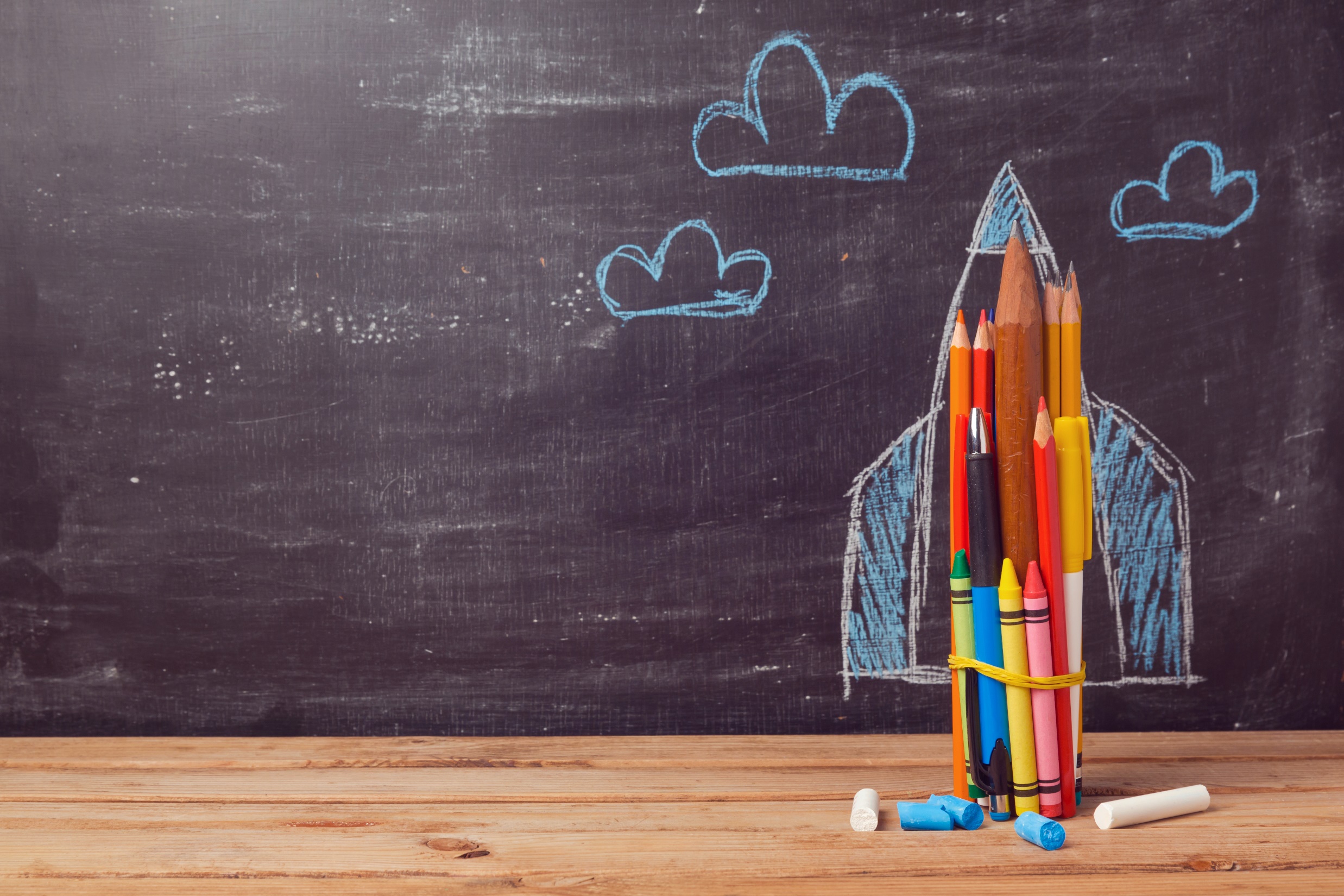 основано в 1930
Решение практико-ориентированных задач математического содержания в 7 - 9 классах
Все права защищены. Никакая часть презентации не может быть воспроизведена в какой бы то ни было форме и какими бы то ни было средствами, включая размещение в сети Интернет и в корпоративных сетях, а также запись в память ЭВМ, для частного или публичного использования, без письменного разрешения владельца авторских прав. © АО «Издательство «Просвещение», 2020
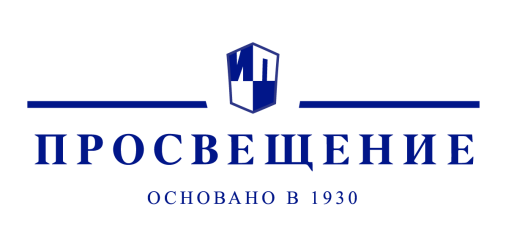 Серия «Функциональная Грамотность. Тренажёры»
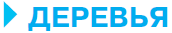 На уроке биологии учитель рассказывал о том, что возраст каждого живого организма определяется его видом и условиями проживания. Одни деревья живут несколько десятков лет, а другие — столетиями и тысячелетиями. Однако лесные пожары и ухудшающаяся экология сокращают продолжительность жизни деревьев. В качестве домашнего задания учащиеся собрали информацию о средней продолжительности жизни деревьев на планете (Таблица 10).
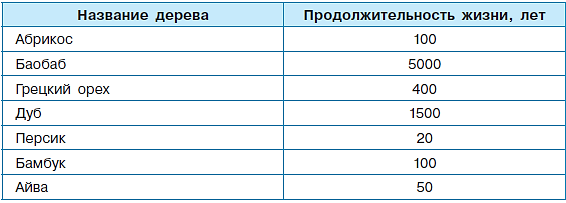 2
© АО «Издательство «Просвещение» 2020
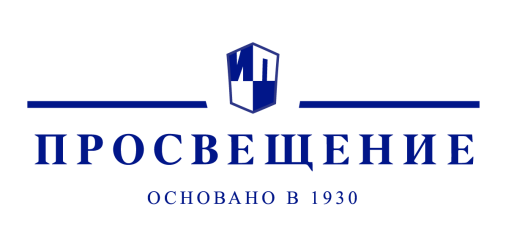 Серия «Функциональная Грамотность. Тренажёры»
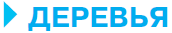 На уроке биологии учитель рассказывал о том, что возраст каждого живого организма определяется его видом и условиями проживания. Одни деревья живут несколько десятков лет, а другие — столетиями и тысячелетиями. Однако лесные пожары и ухудшающаяся экология сокращают продолжительность жизни деревьев. В качестве домашнего задания учащиеся собрали информацию о средней продолжительности жизни деревьев на планете (Таблица 10).
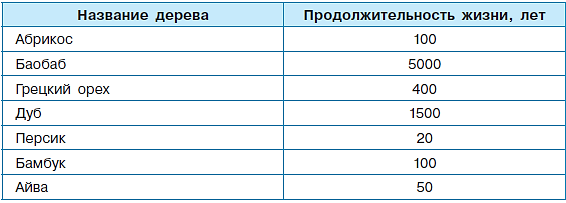 Вопрос 1
Ученик хочет изобразить эти данные на диаграмме. Приведите одну причину, по которой диаграмма не подходит для отображения этих данных.
3
© АО «Издательство «Просвещение» 2020
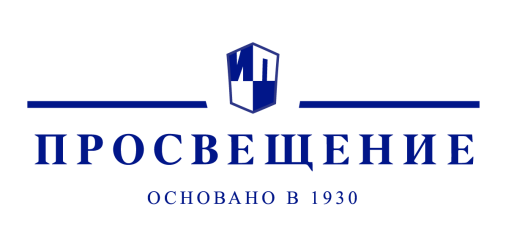 Серия «Функциональная Грамотность. Тренажёры»
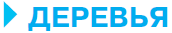 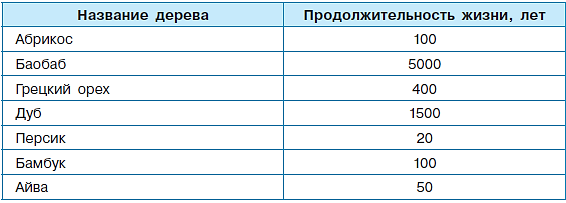 Вопрос 1
Ученик хочет изобразить эти данные на диаграмме. Приведите одну причину, по которой диаграмма не подходит для отображения этих данных.
4
© АО «Издательство «Просвещение» 2020
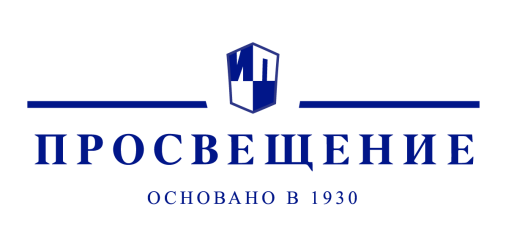 Серия «Функциональная Грамотность. Тренажёры»
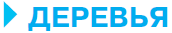 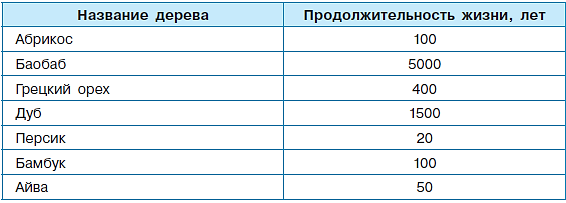 Вопрос 1
Ученик хочет изобразить эти данные на диаграмме. Приведите одну причину, по которой диаграмма не подходит для отображения этих данных.
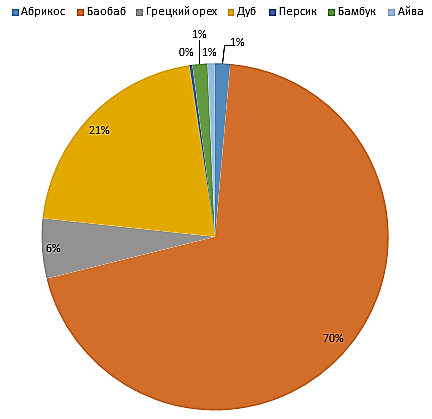 5
© АО «Издательство «Просвещение» 2020
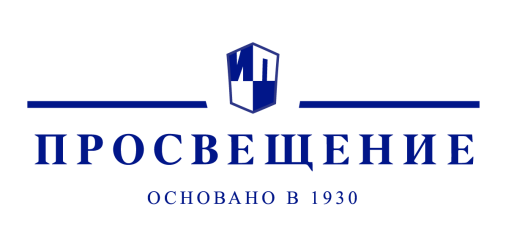 Серия «Функциональная Грамотность. Тренажёры»
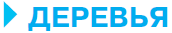 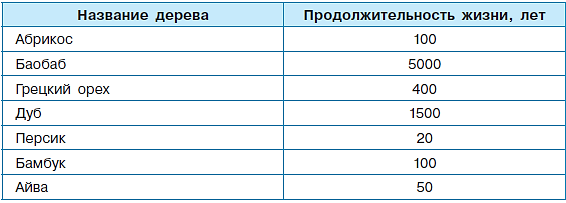 Вопрос 1
Ученик хочет изобразить эти данные на диаграмме. Приведите одну причину, по которой диаграмма не подходит для отображения этих данных.
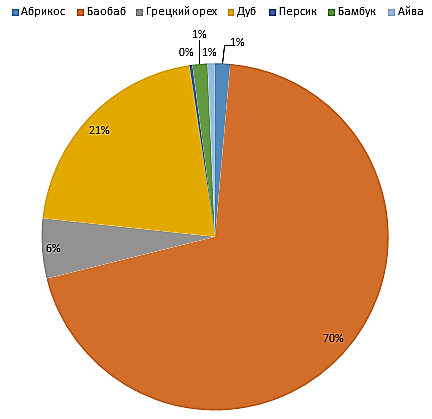 Ответ: большой разброс значений.
6
© АО «Издательство «Просвещение» 2020
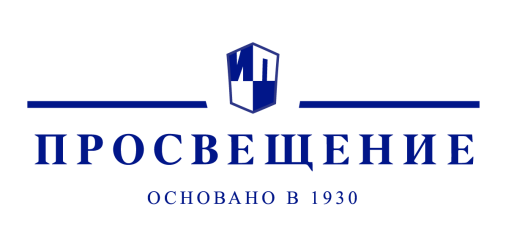 Серия «Функциональная Грамотность. Тренажёры»
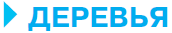 Вопрос 2
Для того чтобы спасти от вырубки одно дерево, требуется собрать и сдать на переработку около 80 кг макулатуры. Эта информация, услышанная на уроке, очень заинтересовала друзей-семиклассников Романа и Михаила. Они придумали проект и организовали сбор макулатуры школьниками всей области, а школам-победителям областной филиал Российского центра защиты леса подарил саженцы для высадки на пришкольном участке. Учащиеся школы, в которой
учатся Роман и Михаил, собрали 1,2 т макулатуры, причём учащиеся начальной школы собрали 20 % всего количества, основной — 60 % и старшей — 20 %. Сколько деревьев спасли учащиеся
а) начальной школы,
б) основной школы,
в) старшей школы?
7
© АО «Издательство «Просвещение» 2020
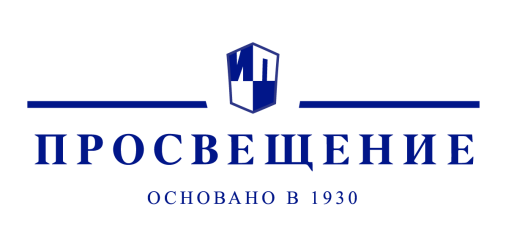 Серия «Функциональная Грамотность. Тренажёры»
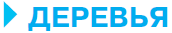 Вопрос 2
Для того чтобы спасти от вырубки одно дерево, требуется собрать и сдать на переработку около 80 кг макулатуры. Эта информация, услышанная на уроке, очень заинтересовала друзей-семиклассников Романа и Михаила. Они придумали проект и организовали сбор макулатуры школьниками всей области, а школам-победителям областной филиал Российского центра защиты леса подарил саженцы для высадки на пришкольном участке. Учащиеся школы, в которой
учатся Роман и Михаил, собрали 1,2 т макулатуры, причём учащиеся начальной школы собрали 20 % всего количества, основной — 60 % и старшей — 20 %. Сколько деревьев спасли учащиеся
а) начальной школы,
б) основной школы,
в) старшей школы?
8
© АО «Издательство «Просвещение» 2020
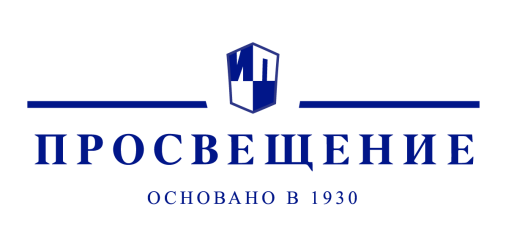 Серия «Функциональная Грамотность. Тренажёры»
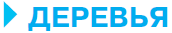 Вопрос 2
Для того чтобы спасти от вырубки одно дерево, требуется собрать и сдать на переработку около 80 кг макулатуры. Эта информация, услышанная на уроке, очень заинтересовала друзей-семиклассников Романа и Михаила. Они придумали проект и организовали сбор макулатуры школьниками всей области, а школам-победителям областной филиал Российского центра защиты леса подарил саженцы для высадки на пришкольном участке. Учащиеся школы, в которой
учатся Роман и Михаил, собрали 1,2 т макулатуры, причём учащиеся начальной школы собрали 20 % всего количества, основной — 60 % и старшей — 20 %. Сколько деревьев спасли учащиеся
а) начальной школы,
б) основной школы,
в) старшей школы?
9
© АО «Издательство «Просвещение» 2020
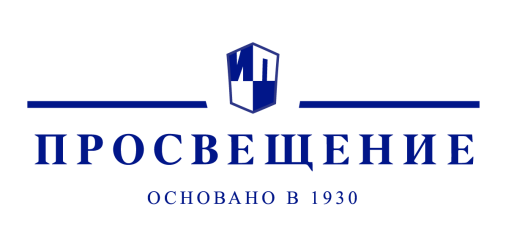 Серия «Функциональная Грамотность. Тренажёры»
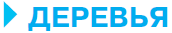 Вопрос 2
Для того чтобы спасти от вырубки одно дерево, требуется собрать и сдать на переработку около 80 кг макулатуры. Эта информация, услышанная на уроке, очень заинтересовала друзей-семиклассников Романа и Михаила. Они придумали проект и организовали сбор макулатуры школьниками всей области, а школам-победителям областной филиал Российского центра защиты леса подарил саженцы для высадки на пришкольном участке. Учащиеся школы, в которой
учатся Роман и Михаил, собрали 1,2 т макулатуры, причём учащиеся начальной школы собрали 20 % всего количества, основной — 60 % и старшей — 20 %. Сколько деревьев спасли учащиеся
а) начальной школы,
б) основной школы,
в) старшей школы?
Ответ: начальной и старшей школы по 3 дерева, основной школы 9 деревьев.
10
© АО «Издательство «Просвещение» 2020
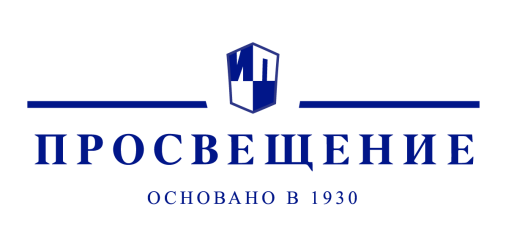 Серия «Функциональная Грамотность. Тренажёры»
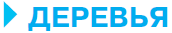 Вопрос 3
Известно, что в Южной Америке леса занимают 8,6 млн км2, а в Африке — 6,7 млн км2. Площадь лесов в этих регионах постоянно сокращается, по оценкам специалистов, примерно на 40 000 км2 в год. Запишите формулу изменения площади лесов на территории Южной Америки и Африки и с её помощью определите, через сколько лет площадь лесов в Южной Америке и Африке сократится на 20 %, если не будут предприняты усилия по их восстановлению.
11
© АО «Издательство «Просвещение» 2020
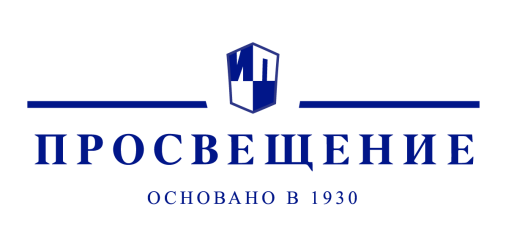 Серия «Функциональная Грамотность. Тренажёры»
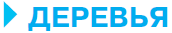 Вопрос 3
Известно, что в Южной Америке леса занимают 8,6 млн км2, а в Африке — 6,7 млн км2. Площадь лесов в этих регионах постоянно сокращается, по оценкам специалистов, примерно на 40 000 км2 в год. Запишите формулу изменения площади лесов на территории Южной Америки и Африки и с её помощью определите, через сколько лет площадь лесов в Южной Америке и Африке сократится на 20 %, если не будут предприняты усилия по их восстановлению.
12
© АО «Издательство «Просвещение» 2020
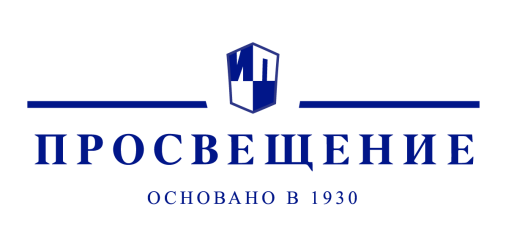 Серия «Функциональная Грамотность. Тренажёры»
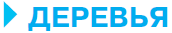 Вопрос 3
Известно, что в Южной Америке леса занимают 8,6 млн км2, а в Африке — 6,7 млн км2. Площадь лесов в этих регионах постоянно сокращается, по оценкам специалистов, примерно на 40 000 км2 в год. Запишите формулу изменения площади лесов на территории Южной Америки и Африки и с её помощью определите, через сколько лет площадь лесов в Южной Америке и Африке сократится на 20 %, если не будут предприняты усилия по их восстановлению.
13
© АО «Издательство «Просвещение» 2020
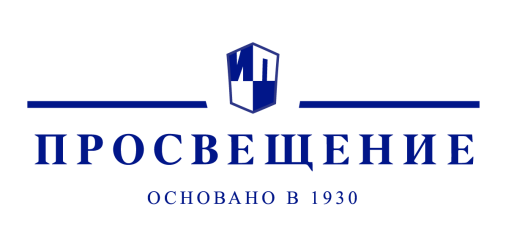 Серия «Функциональная Грамотность. Тренажёры»
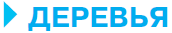 Вопрос 3
Известно, что в Южной Америке леса занимают 8,6 млн км2, а в Африке — 6,7 млн км2. Площадь лесов в этих регионах постоянно сокращается, по оценкам специалистов, примерно на 40 000 км2 в год. Запишите формулу изменения площади лесов на территории Южной Америки и Африки и с её помощью определите, через сколько лет площадь лесов в Южной Америке и Африке сократится на 20 %, если не будут предприняты усилия по их восстановлению.
14
© АО «Издательство «Просвещение» 2020
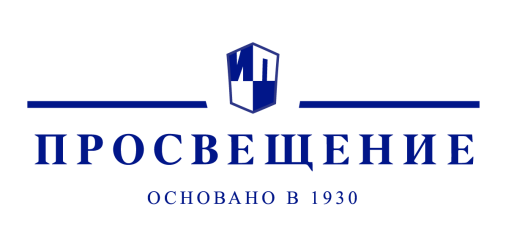 Серия «Функциональная Грамотность. Тренажёры»
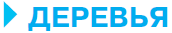 Вопрос 3
Известно, что в Южной Америке леса занимают 8,6 млн км2, а в Африке — 6,7 млн км2. Площадь лесов в этих регионах постоянно сокращается, по оценкам специалистов, примерно на 40 000 км2 в год. Запишите формулу изменения площади лесов на территории Южной Америки и Африки и с её помощью определите, через сколько лет площадь лесов в Южной Америке и Африке сократится на 20 %, если не будут предприняты усилия по их восстановлению.
15
© АО «Издательство «Просвещение» 2020
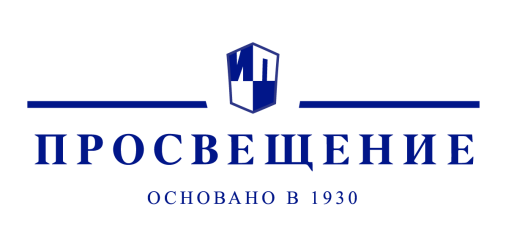 Серия «Функциональная Грамотность. Тренажёры»
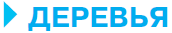 Вопрос 3
Известно, что в Южной Америке леса занимают 8,6 млн км2, а в Африке — 6,7 млн км2. Площадь лесов в этих регионах постоянно сокращается, по оценкам специалистов, примерно на 40 000 км2 в год. Запишите формулу изменения площади лесов на территории Южной Америки и Африки и с её помощью определите, через сколько лет площадь лесов в Южной Америке и Африке сократится на 20 %, если не будут предприняты усилия по их восстановлению.
Ответ: 43 года, 33,5 года.
16
© АО «Издательство «Просвещение» 2020
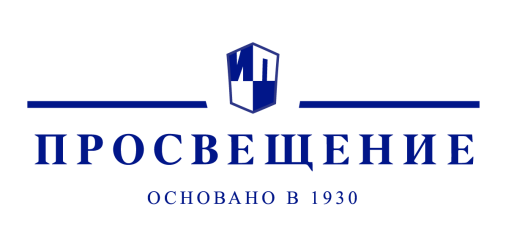 Серия «Функциональная Грамотность. Тренажёры»
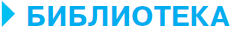 Школьники под руководством учителя литературы подали заявку на получение гранта городской мэрии на развитие школьной библиотеки. В заявке были предусмотрены не только закупка художественной литературы и электронных учебников, но и обновление библиотечного оборудования на выделенные средства. Ученики решили в школьной столярной мастерской сами спроектировать и дополнительно сделать часть стеллажей для учебной литературы. Определять, какие именно книги пополнят библиотечный фонд, тоже будут дети, проведя опрос среди учеников своей школы. Эта заявка оказалась одной из лучших. В течение следующего учебного года школьная библиотека будет приобретать книги современных писателей, мобильные стеллажи для книг с ручным приводом, мобильные столы и другую мебель.
17
© АО «Издательство «Просвещение» 2020
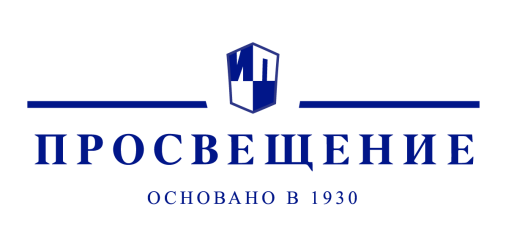 Серия «Функциональная Грамотность. Тренажёры»
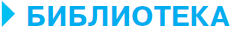 Школьники под руководством учителя литературы подали заявку на получение гранта городской мэрии на развитие школьной библиотеки. В заявке были предусмотрены не только закупка художественной литературы и электронных учебников, но и обновление библиотечного оборудования на выделенные средства. Ученики решили в школьной столярной мастерской сами спроектировать и дополнительно сделать часть стеллажей для учебной литературы. Определять, какие именно книги пополнят библиотечный фонд, тоже будут дети, проведя опрос среди учеников своей школы. Эта заявка оказалась одной из лучших. В течение следующего учебного года школьная библиотека будет приобретать книги современных писателей, мобильные стеллажи для книг с ручным приводом, мобильные столы и другую мебель.
Вопрос 1
В школьной столярной мастерской хранятся длинные узкие и короткие широкие прямоугольные доски и шурупы. После того как стеллажи были спроектированы с помощью учителя технологии, оказалось, что для сборки одного стеллажа требуются:
4 длинные узкие прямоугольные доски; 3 короткие широкие прямоугольные доски; 32 шурупа.
Какое наибольшее количество стеллажей могут изготовить школьники из следующего набора деталей?
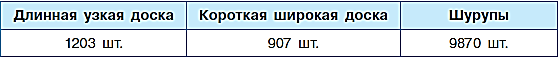 18
© АО «Издательство «Просвещение» 2020
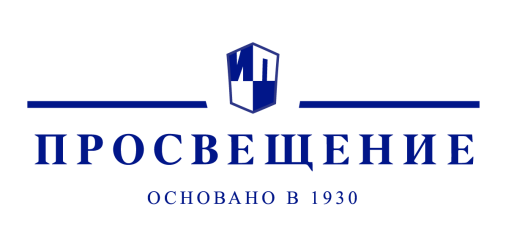 Серия «Функциональная Грамотность. Тренажёры»
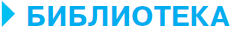 Вопрос 1
В школьной столярной мастерской хранятся длинные узкие и короткие широкие прямоугольные доски и шурупы. После того как стеллажи были спроектированы с помощью учителя технологии, оказалось, что для сборки одного стеллажа требуются:
4 длинные узкие прямоугольные доски; 3 короткие широкие прямоугольные доски; 32 шурупа.
Какое наибольшее количество стеллажей могут изготовить школьники из следующего набора деталей?
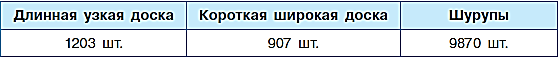 Ответ: 300 стеллажей
19
© АО «Издательство «Просвещение» 2020
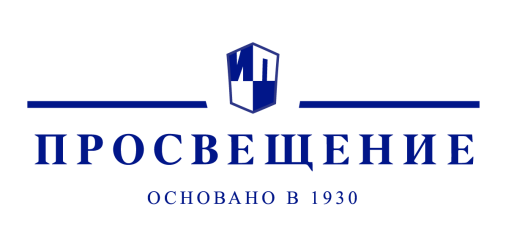 Серия «Функциональная Грамотность. Тренажёры»
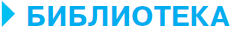 Вопрос 2
В отчёте по использованию гранта нужно обосновать, почему при закупке был сделан выбор в пользу тех или иных жанров художественной литературы. Школьники решили использовать результаты проведённого опроса. Подводя итоги, ученики составили таблицу распределения художественной литературы по жанрам, которые хотели бы читать их друзья, одноклассники, и все учащиеся школы, которые приняли участие в опросе. Постройте круговую диаграмму, которая отражает распределение жанров в перечне книг, закупленных библиотекой.
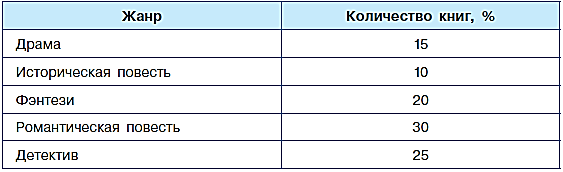 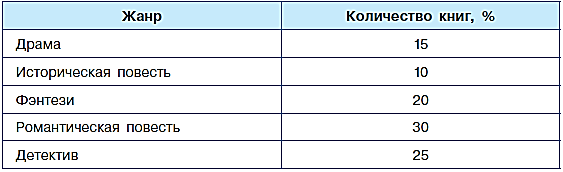 20
© АО «Издательство «Просвещение» 2020
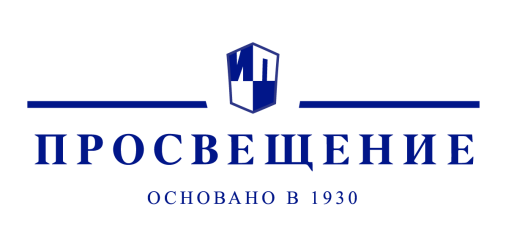 Серия «Функциональная Грамотность. Тренажёры»
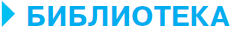 Вопрос 2
В отчёте по использованию гранта нужно обосновать, почему при закупке был сделан выбор в пользу тех или иных жанров художественной литературы. Школьники решили использовать результаты проведённого опроса. Подводя итоги, ученики составили таблицу распределения художественной литературы по жанрам, которые хотели бы читать их друзья, одноклассники, и все учащиеся школы, которые приняли участие в опросе. Постройте круговую диаграмму, которая отражает распределение жанров в перечне книг, закупленных библиотекой.
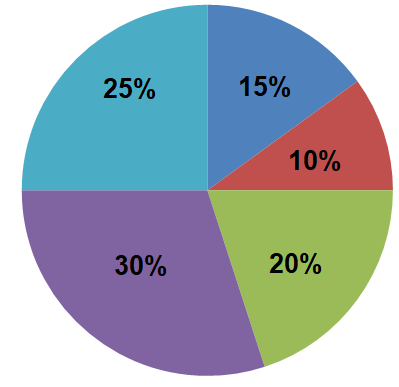 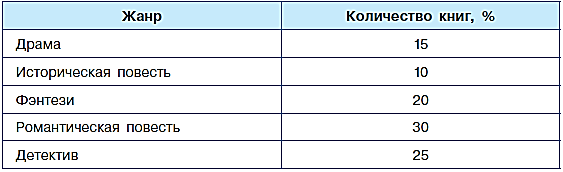 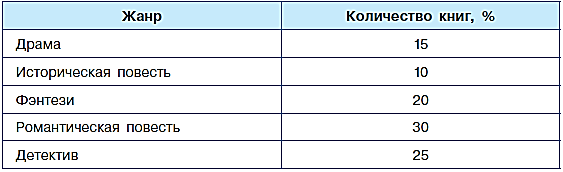 Решение. Так как 360° : 100 = 3,6°, то одному проценту соответствует центральный угол, равный 3,6°. Учитывая это, определим для каждой группы соответствующий центральный угол: 
3,6° ‧ 15 = 54°,
3,6° ‧ 10 = 36°,
3,6° ‧ 20 = 72°,
3,6° ‧ 30 = 108°,
3,6° ‧ 25 = 90°, 
Разбив круг на секторы, получим круговую диаграмму.
21
© АО «Издательство «Просвещение» 2020
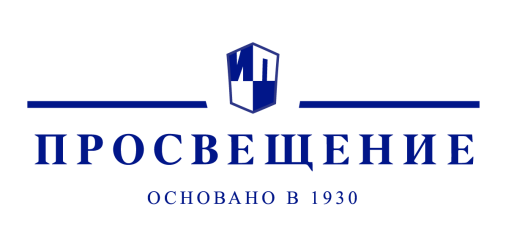 Серия «Функциональная Грамотность. Тренажёры»
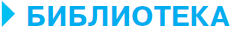 Вопрос 3
В смете сумма, выделенная на приобретение книг составляет 56 000 р. В результате опроса учащихся школы был составлен перечень книг и электронных учебников для закупки, состоящий из 300 книг. Определите, какое количество печатных книг и электронных учебников можно закупить, если один электронный учебник стоит в среднем 80 р., а одна печатная книга — 240 р
22
© АО «Издательство «Просвещение» 2020
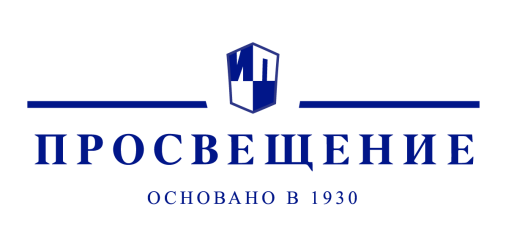 Серия «Функциональная Грамотность. Тренажёры»
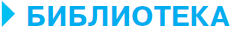 Вопрос 3
В смете сумма, выделенная на приобретение книг составляет 56 000 р. В результате опроса учащихся школы был составлен перечень книг и электронных учебников для закупки, состоящий из 300 книг. Определите, какое количество печатных книг и электронных учебников можно закупить, если один электронный учебник стоит в среднем 80 р., а одна печатная книга — 240 р
23
© АО «Издательство «Просвещение» 2020
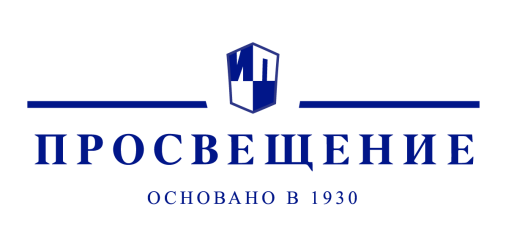 Серия «Функциональная Грамотность. Тренажёры»
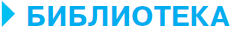 Вопрос 3
В смете сумма, выделенная на приобретение книг составляет 56 000 р. В результате опроса учащихся школы был составлен перечень книг и электронных учебников для закупки, состоящий из 300 книг. Определите, какое количество печатных книг и электронных учебников можно закупить, если один электронный учебник стоит в среднем 80 р., а одна печатная книга — 240 р
24
© АО «Издательство «Просвещение» 2020
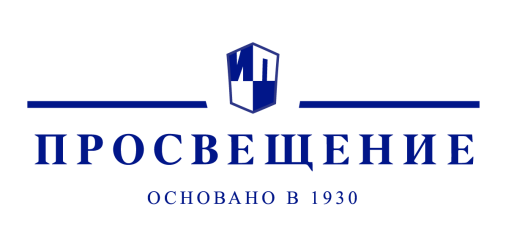 Серия «Функциональная Грамотность. Тренажёры»
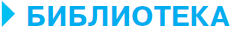 Вопрос 3
В смете сумма, выделенная на приобретение книг составляет 56 000 р. В результате опроса учащихся школы был составлен перечень книг и электронных учебников для закупки, состоящий из 300 книг. Определите, какое количество печатных книг и электронных учебников можно закупить, если один электронный учебник стоит в среднем 80 р., а одна печатная книга — 240 р
Ответ: 100 электронных учебников и 200 печатных книг.
25
© АО «Издательство «Просвещение» 2020
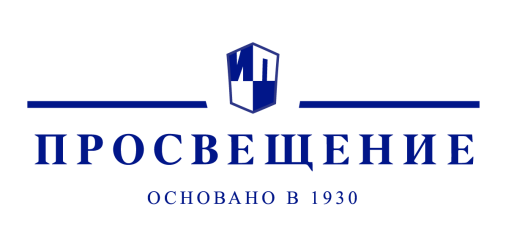 Серия «Функциональная Грамотность. Тренажёры»
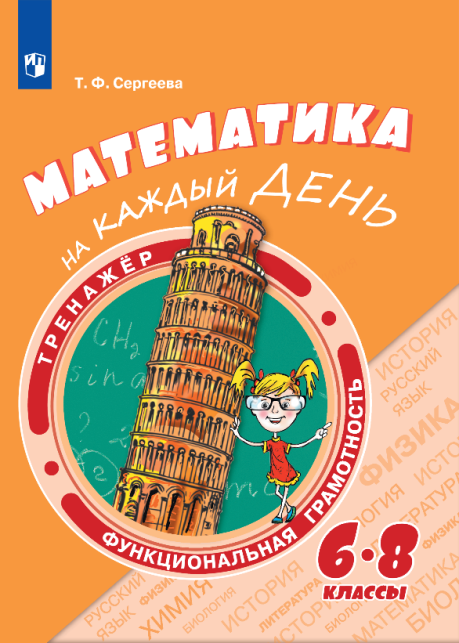 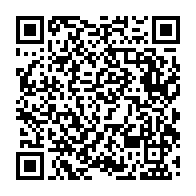 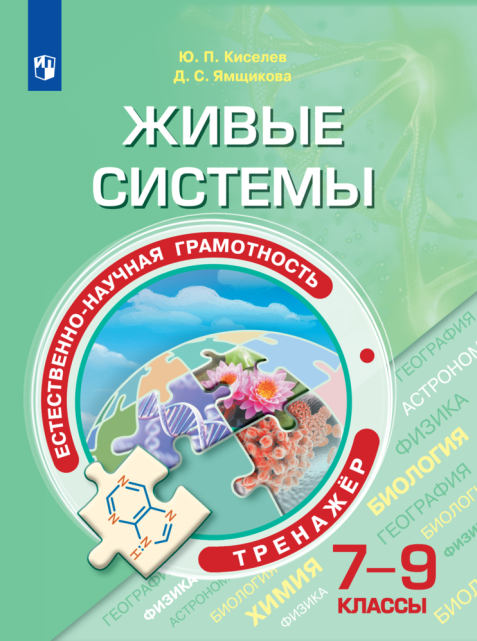 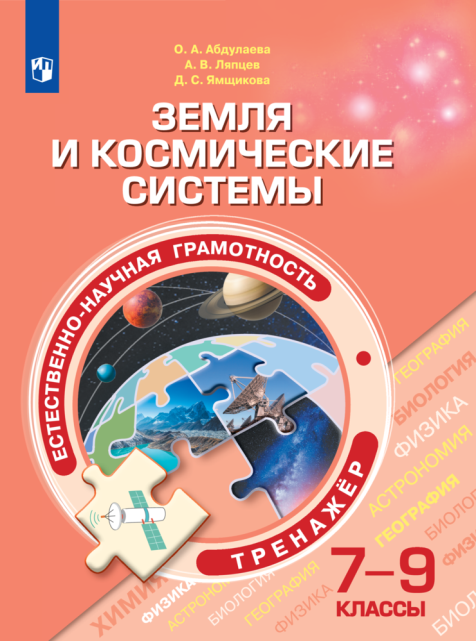 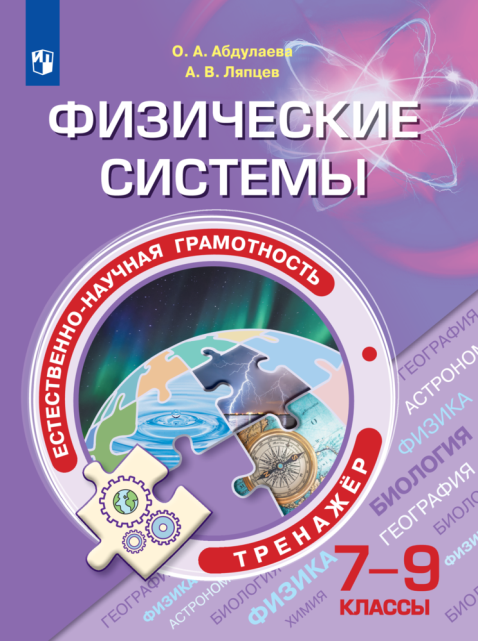 © АО «Издательство «Просвещение» 2020
[Speaker Notes: Пособия серии «Функциональная грамотность. Тренажёр» помогают формировать умение осознанно использовать полученные в ходе обучения знания для решения жизненных задач, развивают активность и самостоятельность учащихся, вовлекают их в поисковую и познавательную деятельность. 
В пособиях содержатся разнообразные практико-ориентированные задания, поиск решения которых позволит школьникам подготовиться к участию в международных исследованиях качества образования, приведены примеры их решений и ответы. 
Пособия серии могут использоваться учителями математики, русского языка, обществознания, биологии, физики и химии на уроках и во внеурочной деятельности, а также родителями и школьниками.

Более подробно о пособиях:
Учебное пособие «Математика на каждый день» предназначено для учащихся 6‒8 классов. Задачи, включённые в сборник, направлены на совершенствование навыков применения полученных учащимися теоретических знаний по математике в жизненных ситуациях. 
Данное пособие поможет учителям понять систему построения задач международных исследований, в частности ― на проверку математической грамотности школьников. А это способность рассуждать логически и убедительно формулировать проблемы реального мира на языке математики, применять математические знания для решения проблемы и интерпретировать получившийся математический результат с переходом на контекст задачи. 
Пособие также поможет учителю в создании условий для поиска оригинальных решений поставленных задач, а ученику ― решать важные жизненные проблемы.]
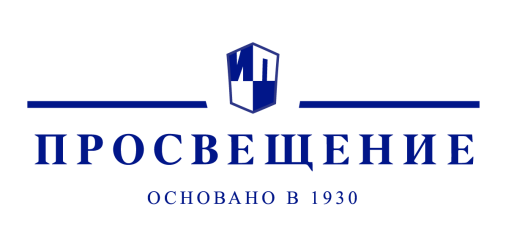 Серия «Эталонные задания. Учимся для жизни»
Предназначены для формирования и оценки всех аспектов функциональной грамотности, которые изучаются в международном сравнительном исследовании PISA.
Содержат обучающие и тренировочные задания, охватывающие все содержательные и компетентностые аспекты оценки функциональной грамотности по каждой из областей. Приводятся развернутые описания особенностей оценки заданий, рекомендации по использованию системы заданий и их оценки. Все задания построены на основе реальных жизненных ситуаций. 
Могут быть использованы в обучающих целях педагогами на уроках и во внеурочной деятельности, а также администрацией школы для организации внутришкольного мониторинга по оценке функциональной грамотности учащихся 5 - 7 классов.
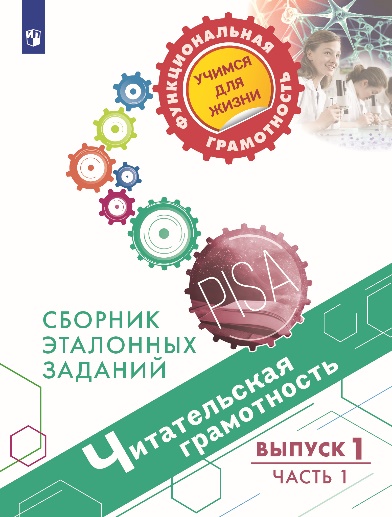 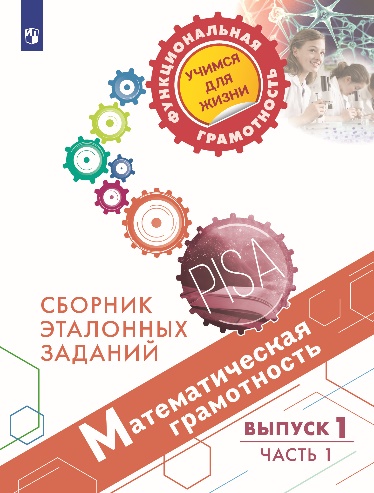 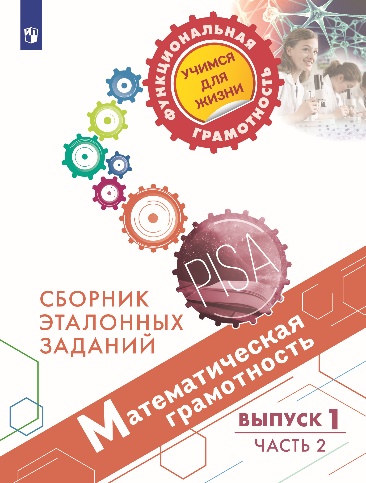 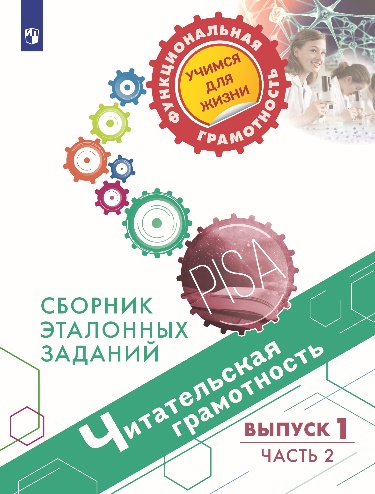 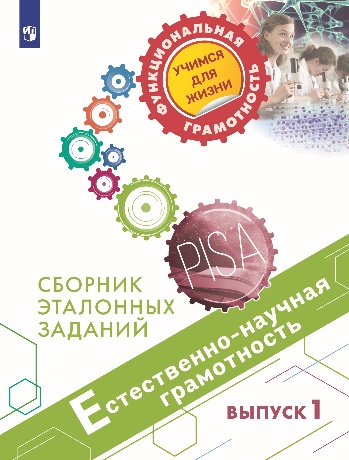 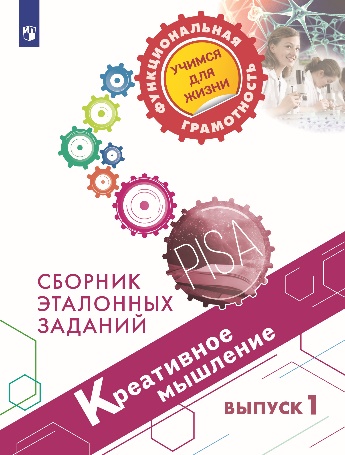 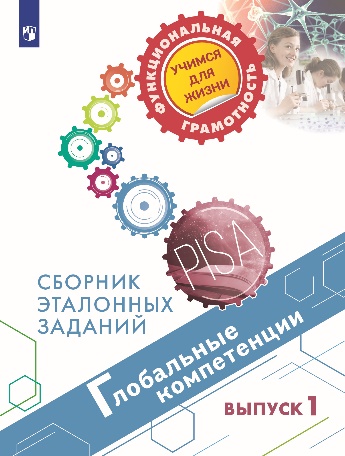 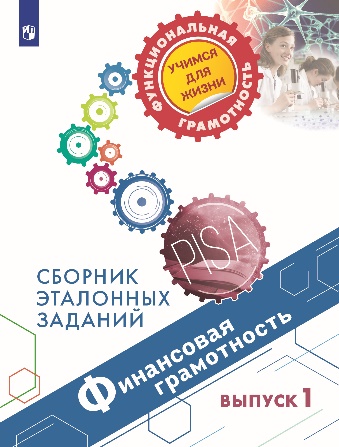 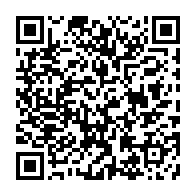 © АО «Издательство «Просвещение» 2020
[Speaker Notes: Пособия серии «Функциональная грамотность. Тренажёр» помогают формировать умение осознанно использовать полученные в ходе обучения знания для решения жизненных задач, развивают активность и самостоятельность учащихся, вовлекают их в поисковую и познавательную деятельность. 
В пособиях содержатся разнообразные практико-ориентированные задания, поиск решения которых позволит школьникам подготовиться к участию в международных исследованиях качества образования, приведены примеры их решений и ответы. 
Пособия серии могут использоваться учителями математики, русского языка, обществознания, биологии, физики и химии на уроках и во внеурочной деятельности, а также родителями и школьниками.

Более подробно о пособиях:
Учебное пособие «Математика на каждый день» предназначено для учащихся 6‒8 классов. Задачи, включённые в сборник, направлены на совершенствование навыков применения полученных учащимися теоретических знаний по математике в жизненных ситуациях. 
Данное пособие поможет учителям понять систему построения задач международных исследований, в частности ― на проверку математической грамотности школьников. А это способность рассуждать логически и убедительно формулировать проблемы реального мира на языке математики, применять математические знания для решения проблемы и интерпретировать получившийся математический результат с переходом на контекст задачи. 
Пособие также поможет учителю в создании условий для поиска оригинальных решений поставленных задач, а ученику ― решать важные жизненные проблемы.]
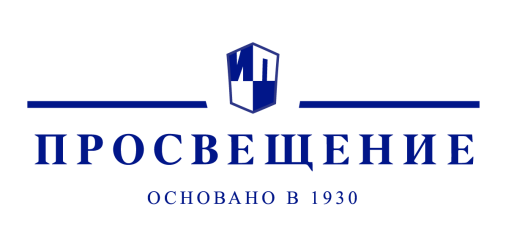 Серия «Задачник»
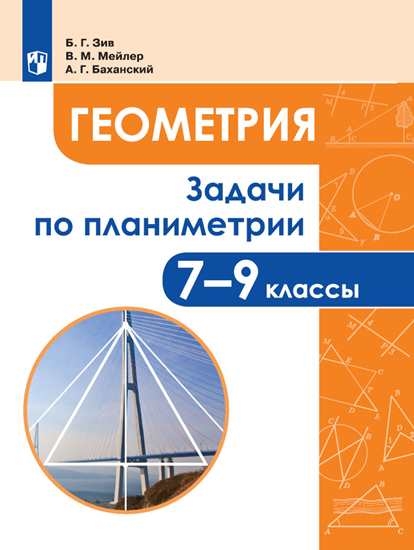 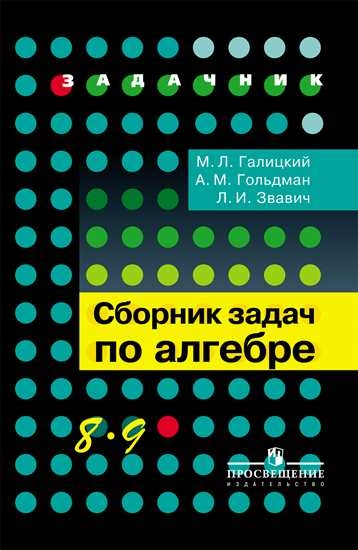 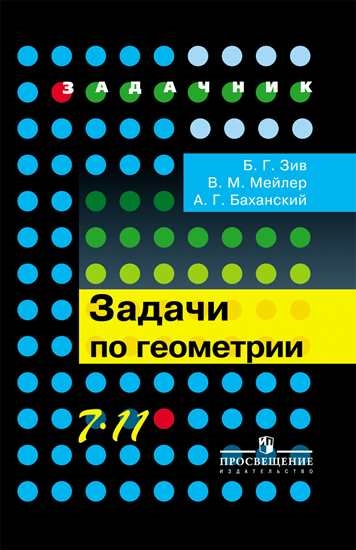 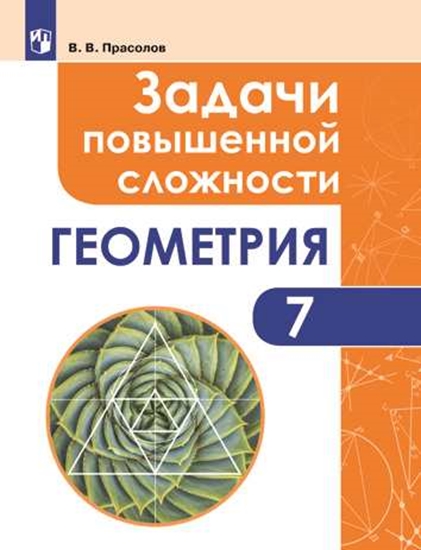 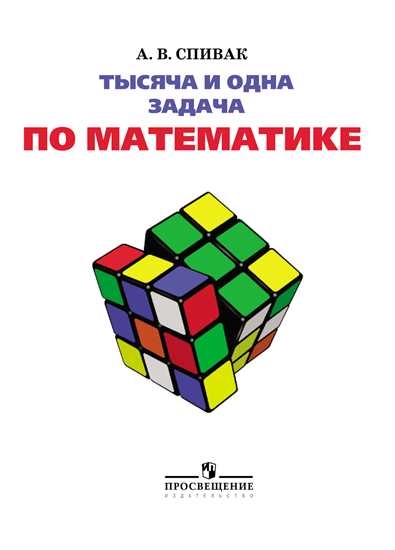 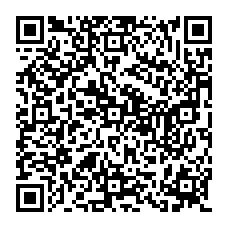 © АО «Издательство «Просвещение» 2020
[Speaker Notes: Пособия серии «Функциональная грамотность. Тренажёр» помогают формировать умение осознанно использовать полученные в ходе обучения знания для решения жизненных задач, развивают активность и самостоятельность учащихся, вовлекают их в поисковую и познавательную деятельность. 
В пособиях содержатся разнообразные практико-ориентированные задания, поиск решения которых позволит школьникам подготовиться к участию в международных исследованиях качества образования, приведены примеры их решений и ответы. 
Пособия серии могут использоваться учителями математики, русского языка, обществознания, биологии, физики и химии на уроках и во внеурочной деятельности, а также родителями и школьниками.

Более подробно о пособиях:
Учебное пособие «Математика на каждый день» предназначено для учащихся 6‒8 классов. Задачи, включённые в сборник, направлены на совершенствование навыков применения полученных учащимися теоретических знаний по математике в жизненных ситуациях. 
Данное пособие поможет учителям понять систему построения задач международных исследований, в частности ― на проверку математической грамотности школьников. А это способность рассуждать логически и убедительно формулировать проблемы реального мира на языке математики, применять математические знания для решения проблемы и интерпретировать получившийся математический результат с переходом на контекст задачи. 
Пособие также поможет учителю в создании условий для поиска оригинальных решений поставленных задач, а ученику ― решать важные жизненные проблемы.]
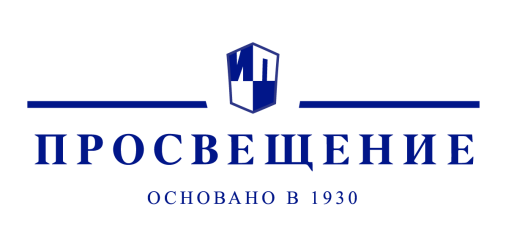 Алгебра. 7 класс. Макарычев Ю. Н., Миндюк Н. Г., Нешков К. И. и др.
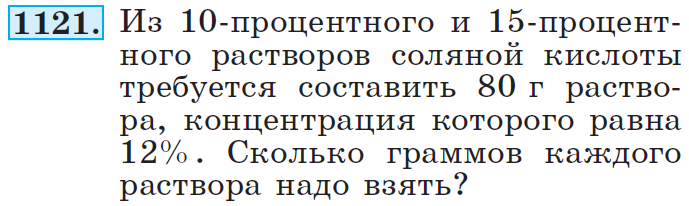 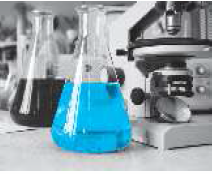 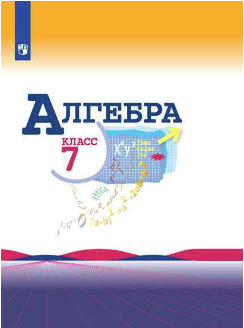 Составление схемы
x г
y г
80 г
вода
вода
вода
чистое вещество
чистое вещество
чистое вещество
10%
15%
12%
© АО «Издательство «Просвещение» 2020
[Speaker Notes: Пособия серии «Функциональная грамотность. Тренажёр» помогают формировать умение осознанно использовать полученные в ходе обучения знания для решения жизненных задач, развивают активность и самостоятельность учащихся, вовлекают их в поисковую и познавательную деятельность. 
В пособиях содержатся разнообразные практико-ориентированные задания, поиск решения которых позволит школьникам подготовиться к участию в международных исследованиях качества образования, приведены примеры их решений и ответы. 
Пособия серии могут использоваться учителями математики, русского языка, обществознания, биологии, физики и химии на уроках и во внеурочной деятельности, а также родителями и школьниками.

Более подробно о пособиях:
Учебное пособие «Математика на каждый день» предназначено для учащихся 6‒8 классов. Задачи, включённые в сборник, направлены на совершенствование навыков применения полученных учащимися теоретических знаний по математике в жизненных ситуациях. 
Данное пособие поможет учителям понять систему построения задач международных исследований, в частности ― на проверку математической грамотности школьников. А это способность рассуждать логически и убедительно формулировать проблемы реального мира на языке математики, применять математические знания для решения проблемы и интерпретировать получившийся математический результат с переходом на контекст задачи. 
Пособие также поможет учителю в создании условий для поиска оригинальных решений поставленных задач, а ученику ― решать важные жизненные проблемы.]
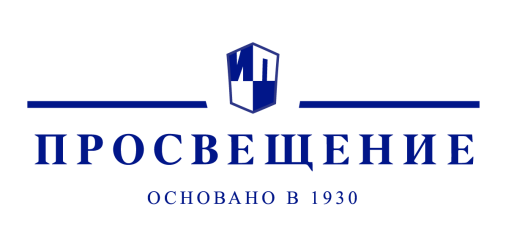 Алгебра. 7 класс. Макарычев Ю. Н., Миндюк Н. Г., Нешков К. И. и др.
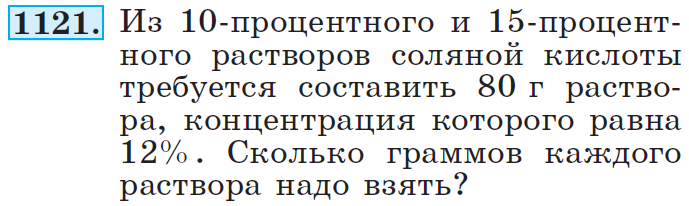 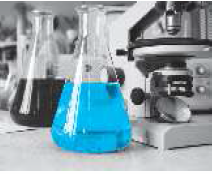 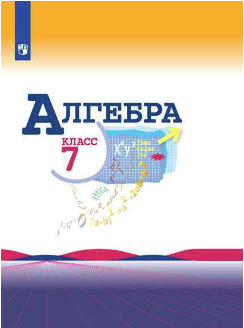 Составление схемы
x г
y г
80 г
вода
вода
вода
чистое вещество:
0,1x
чистое вещество:
0,15x
чистое вещество:
80 ‧ 0,12 = 9,6
10%
15%
12%
© АО «Издательство «Просвещение» 2020
[Speaker Notes: Пособия серии «Функциональная грамотность. Тренажёр» помогают формировать умение осознанно использовать полученные в ходе обучения знания для решения жизненных задач, развивают активность и самостоятельность учащихся, вовлекают их в поисковую и познавательную деятельность. 
В пособиях содержатся разнообразные практико-ориентированные задания, поиск решения которых позволит школьникам подготовиться к участию в международных исследованиях качества образования, приведены примеры их решений и ответы. 
Пособия серии могут использоваться учителями математики, русского языка, обществознания, биологии, физики и химии на уроках и во внеурочной деятельности, а также родителями и школьниками.

Более подробно о пособиях:
Учебное пособие «Математика на каждый день» предназначено для учащихся 6‒8 классов. Задачи, включённые в сборник, направлены на совершенствование навыков применения полученных учащимися теоретических знаний по математике в жизненных ситуациях. 
Данное пособие поможет учителям понять систему построения задач международных исследований, в частности ― на проверку математической грамотности школьников. А это способность рассуждать логически и убедительно формулировать проблемы реального мира на языке математики, применять математические знания для решения проблемы и интерпретировать получившийся математический результат с переходом на контекст задачи. 
Пособие также поможет учителю в создании условий для поиска оригинальных решений поставленных задач, а ученику ― решать важные жизненные проблемы.]
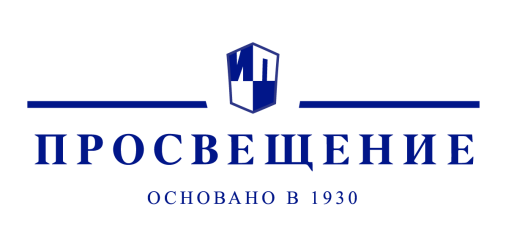 Алгебра. 7 класс. Макарычев Ю. Н., Миндюк Н. Г., Нешков К. И. и др.
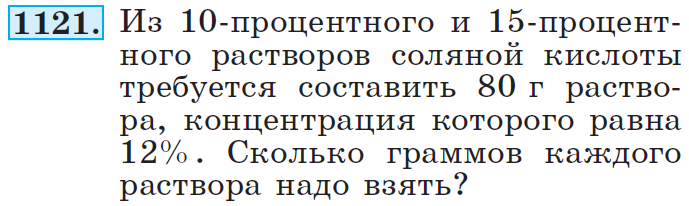 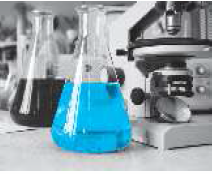 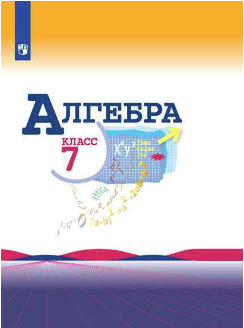 Составление системы уравнений
Составление схемы
x г
y г
80 г
вода
вода
вода
чистое вещество:
0,1x
чистое вещество:
0,15x
чистое вещество:
80 ‧ 0,12 = 9,6
10%
15%
12%
© АО «Издательство «Просвещение» 2020
[Speaker Notes: Пособия серии «Функциональная грамотность. Тренажёр» помогают формировать умение осознанно использовать полученные в ходе обучения знания для решения жизненных задач, развивают активность и самостоятельность учащихся, вовлекают их в поисковую и познавательную деятельность. 
В пособиях содержатся разнообразные практико-ориентированные задания, поиск решения которых позволит школьникам подготовиться к участию в международных исследованиях качества образования, приведены примеры их решений и ответы. 
Пособия серии могут использоваться учителями математики, русского языка, обществознания, биологии, физики и химии на уроках и во внеурочной деятельности, а также родителями и школьниками.

Более подробно о пособиях:
Учебное пособие «Математика на каждый день» предназначено для учащихся 6‒8 классов. Задачи, включённые в сборник, направлены на совершенствование навыков применения полученных учащимися теоретических знаний по математике в жизненных ситуациях. 
Данное пособие поможет учителям понять систему построения задач международных исследований, в частности ― на проверку математической грамотности школьников. А это способность рассуждать логически и убедительно формулировать проблемы реального мира на языке математики, применять математические знания для решения проблемы и интерпретировать получившийся математический результат с переходом на контекст задачи. 
Пособие также поможет учителю в создании условий для поиска оригинальных решений поставленных задач, а ученику ― решать важные жизненные проблемы.]
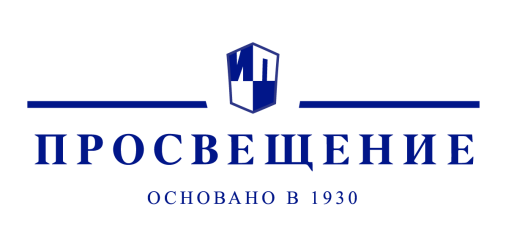 Алгебра. 7 класс. Макарычев Ю. Н., Миндюк Н. Г., Нешков К. И. и др.
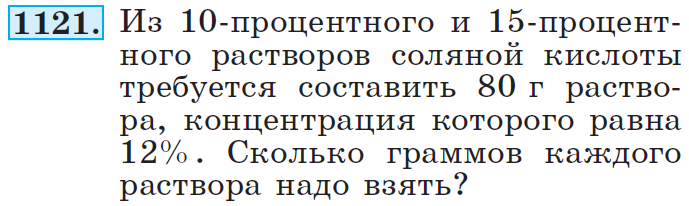 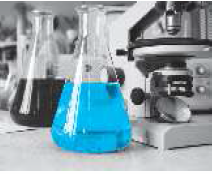 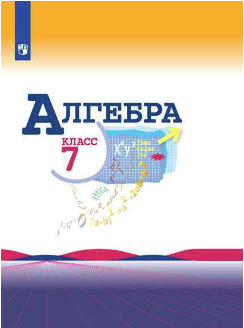 Составление системы уравнений
Составление схемы
x г
y г
80 г
вода
вода
вода
чистое вещество:
0,1x
чистое вещество:
0,15x
чистое вещество:
80 ‧ 0,12 = 9,6
10%
15%
12%
Ответ: 48 г и 32 г.
© АО «Издательство «Просвещение» 2020
[Speaker Notes: Пособия серии «Функциональная грамотность. Тренажёр» помогают формировать умение осознанно использовать полученные в ходе обучения знания для решения жизненных задач, развивают активность и самостоятельность учащихся, вовлекают их в поисковую и познавательную деятельность. 
В пособиях содержатся разнообразные практико-ориентированные задания, поиск решения которых позволит школьникам подготовиться к участию в международных исследованиях качества образования, приведены примеры их решений и ответы. 
Пособия серии могут использоваться учителями математики, русского языка, обществознания, биологии, физики и химии на уроках и во внеурочной деятельности, а также родителями и школьниками.

Более подробно о пособиях:
Учебное пособие «Математика на каждый день» предназначено для учащихся 6‒8 классов. Задачи, включённые в сборник, направлены на совершенствование навыков применения полученных учащимися теоретических знаний по математике в жизненных ситуациях. 
Данное пособие поможет учителям понять систему построения задач международных исследований, в частности ― на проверку математической грамотности школьников. А это способность рассуждать логически и убедительно формулировать проблемы реального мира на языке математики, применять математические знания для решения проблемы и интерпретировать получившийся математический результат с переходом на контекст задачи. 
Пособие также поможет учителю в создании условий для поиска оригинальных решений поставленных задач, а ученику ― решать важные жизненные проблемы.]
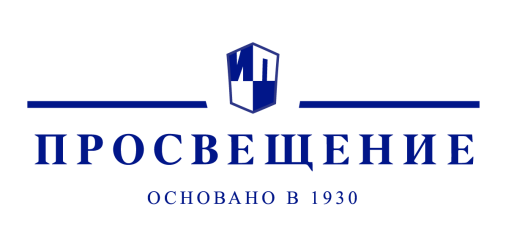 Алгебра. 9 класс. Ю.М. Колягин, М.В. Ткачёва, и др.
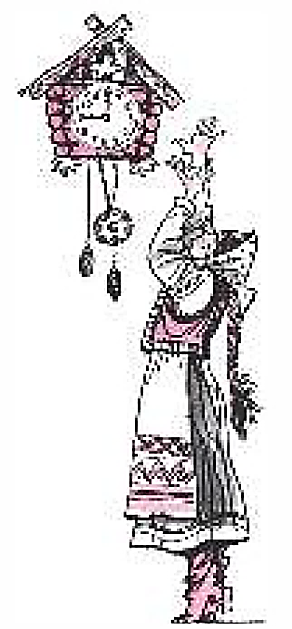 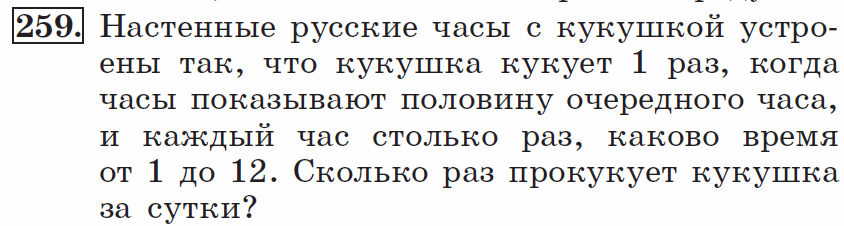 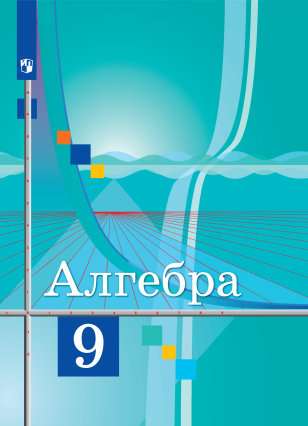 © АО «Издательство «Просвещение» 2020
[Speaker Notes: Пособия серии «Функциональная грамотность. Тренажёр» помогают формировать умение осознанно использовать полученные в ходе обучения знания для решения жизненных задач, развивают активность и самостоятельность учащихся, вовлекают их в поисковую и познавательную деятельность. 
В пособиях содержатся разнообразные практико-ориентированные задания, поиск решения которых позволит школьникам подготовиться к участию в международных исследованиях качества образования, приведены примеры их решений и ответы. 
Пособия серии могут использоваться учителями математики, русского языка, обществознания, биологии, физики и химии на уроках и во внеурочной деятельности, а также родителями и школьниками.

Более подробно о пособиях:
Учебное пособие «Математика на каждый день» предназначено для учащихся 6‒8 классов. Задачи, включённые в сборник, направлены на совершенствование навыков применения полученных учащимися теоретических знаний по математике в жизненных ситуациях. 
Данное пособие поможет учителям понять систему построения задач международных исследований, в частности ― на проверку математической грамотности школьников. А это способность рассуждать логически и убедительно формулировать проблемы реального мира на языке математики, применять математические знания для решения проблемы и интерпретировать получившийся математический результат с переходом на контекст задачи. 
Пособие также поможет учителю в создании условий для поиска оригинальных решений поставленных задач, а ученику ― решать важные жизненные проблемы.]
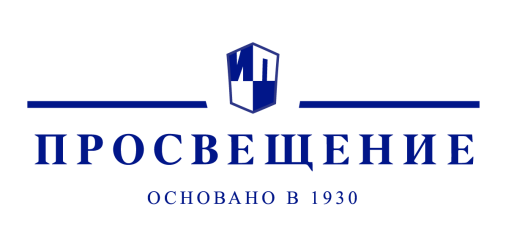 Алгебра. 9 класс. Ю.М. Колягин, М.В. Ткачёва, и др.
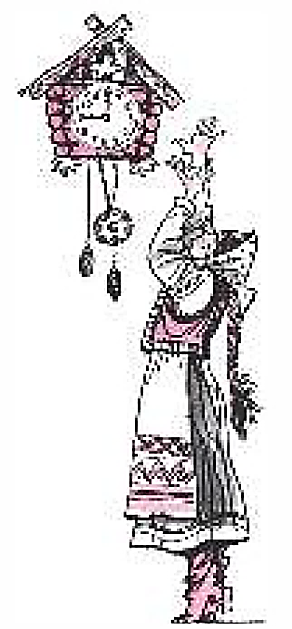 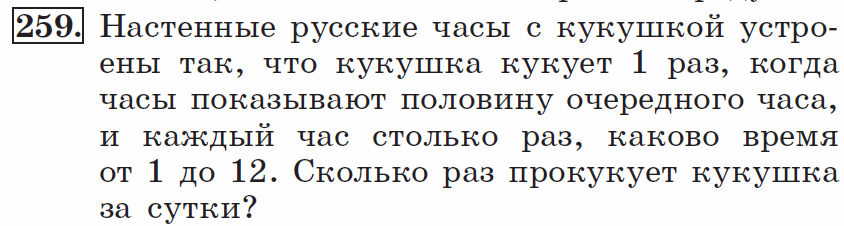 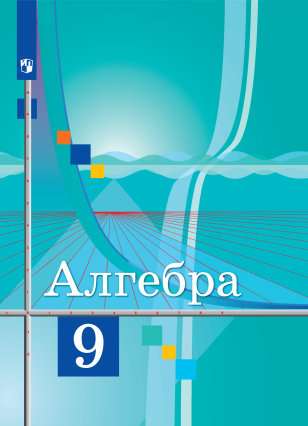 Решение.
В первый час кукушка кукует 2 раза, во второй – 3 раза, в третий – 4 раза и т.д. в 12 час – 13 раз.
© АО «Издательство «Просвещение» 2020
[Speaker Notes: Пособия серии «Функциональная грамотность. Тренажёр» помогают формировать умение осознанно использовать полученные в ходе обучения знания для решения жизненных задач, развивают активность и самостоятельность учащихся, вовлекают их в поисковую и познавательную деятельность. 
В пособиях содержатся разнообразные практико-ориентированные задания, поиск решения которых позволит школьникам подготовиться к участию в международных исследованиях качества образования, приведены примеры их решений и ответы. 
Пособия серии могут использоваться учителями математики, русского языка, обществознания, биологии, физики и химии на уроках и во внеурочной деятельности, а также родителями и школьниками.

Более подробно о пособиях:
Учебное пособие «Математика на каждый день» предназначено для учащихся 6‒8 классов. Задачи, включённые в сборник, направлены на совершенствование навыков применения полученных учащимися теоретических знаний по математике в жизненных ситуациях. 
Данное пособие поможет учителям понять систему построения задач международных исследований, в частности ― на проверку математической грамотности школьников. А это способность рассуждать логически и убедительно формулировать проблемы реального мира на языке математики, применять математические знания для решения проблемы и интерпретировать получившийся математический результат с переходом на контекст задачи. 
Пособие также поможет учителю в создании условий для поиска оригинальных решений поставленных задач, а ученику ― решать важные жизненные проблемы.]
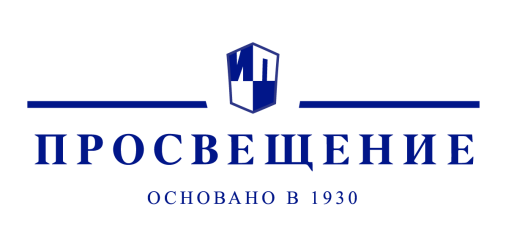 Алгебра. 9 класс. Ю.М. Колягин, М.В. Ткачёва, и др.
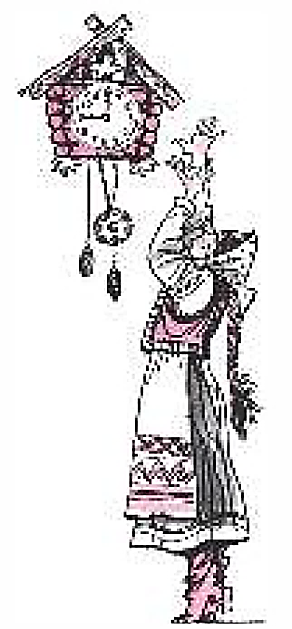 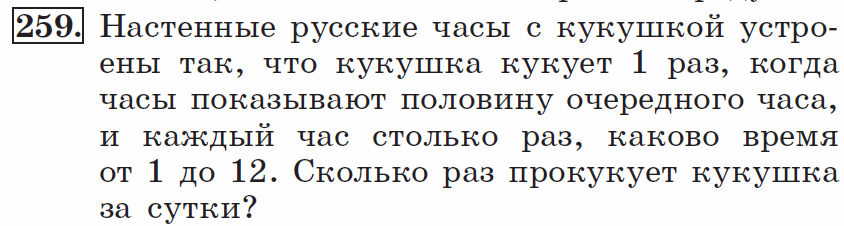 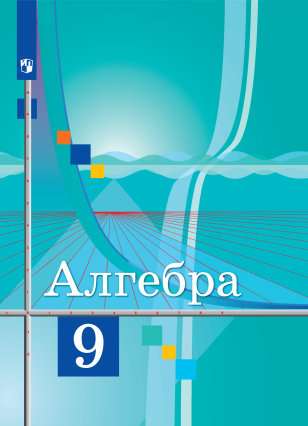 Решение.
В первый час кукушка кукует 2 раза, во второй – 3 раза, в третий – 4 раза и т.д. в 12 час – 13 раз. 
a1 = 2, a12 = 13, n=12
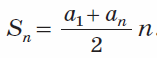 © АО «Издательство «Просвещение» 2020
[Speaker Notes: Пособия серии «Функциональная грамотность. Тренажёр» помогают формировать умение осознанно использовать полученные в ходе обучения знания для решения жизненных задач, развивают активность и самостоятельность учащихся, вовлекают их в поисковую и познавательную деятельность. 
В пособиях содержатся разнообразные практико-ориентированные задания, поиск решения которых позволит школьникам подготовиться к участию в международных исследованиях качества образования, приведены примеры их решений и ответы. 
Пособия серии могут использоваться учителями математики, русского языка, обществознания, биологии, физики и химии на уроках и во внеурочной деятельности, а также родителями и школьниками.

Более подробно о пособиях:
Учебное пособие «Математика на каждый день» предназначено для учащихся 6‒8 классов. Задачи, включённые в сборник, направлены на совершенствование навыков применения полученных учащимися теоретических знаний по математике в жизненных ситуациях. 
Данное пособие поможет учителям понять систему построения задач международных исследований, в частности ― на проверку математической грамотности школьников. А это способность рассуждать логически и убедительно формулировать проблемы реального мира на языке математики, применять математические знания для решения проблемы и интерпретировать получившийся математический результат с переходом на контекст задачи. 
Пособие также поможет учителю в создании условий для поиска оригинальных решений поставленных задач, а ученику ― решать важные жизненные проблемы.]
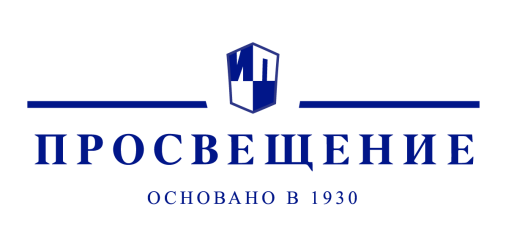 Алгебра. 9 класс. Ю.М. Колягин, М.В. Ткачёва, и др.
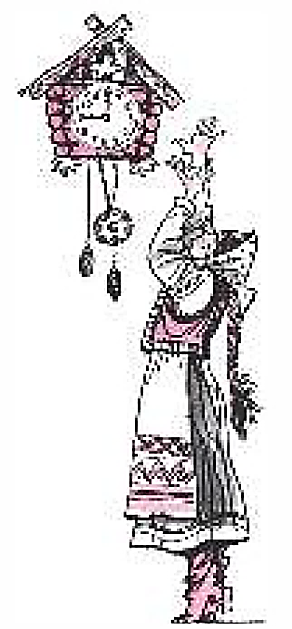 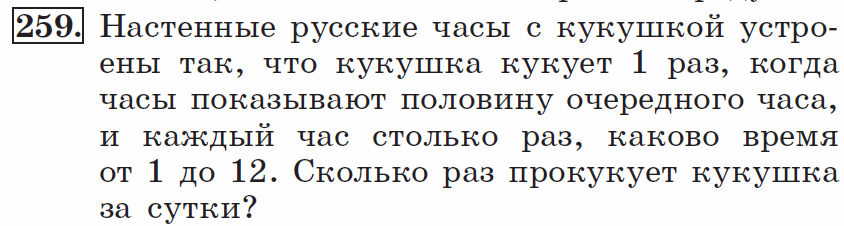 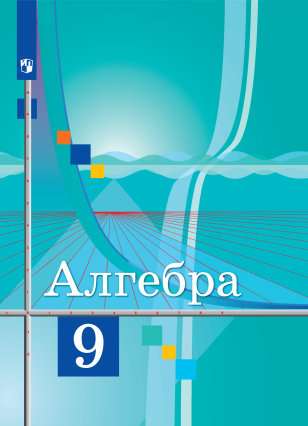 Решение.
В первый час кукушка кукует 2 раза, во второй – 3 раза, в третий – 4 раза и т.д. в 12 час – 13 раз. 
a1 = 2, a12 = 13, n=12
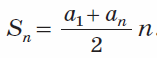 © АО «Издательство «Просвещение» 2020
[Speaker Notes: Пособия серии «Функциональная грамотность. Тренажёр» помогают формировать умение осознанно использовать полученные в ходе обучения знания для решения жизненных задач, развивают активность и самостоятельность учащихся, вовлекают их в поисковую и познавательную деятельность. 
В пособиях содержатся разнообразные практико-ориентированные задания, поиск решения которых позволит школьникам подготовиться к участию в международных исследованиях качества образования, приведены примеры их решений и ответы. 
Пособия серии могут использоваться учителями математики, русского языка, обществознания, биологии, физики и химии на уроках и во внеурочной деятельности, а также родителями и школьниками.

Более подробно о пособиях:
Учебное пособие «Математика на каждый день» предназначено для учащихся 6‒8 классов. Задачи, включённые в сборник, направлены на совершенствование навыков применения полученных учащимися теоретических знаний по математике в жизненных ситуациях. 
Данное пособие поможет учителям понять систему построения задач международных исследований, в частности ― на проверку математической грамотности школьников. А это способность рассуждать логически и убедительно формулировать проблемы реального мира на языке математики, применять математические знания для решения проблемы и интерпретировать получившийся математический результат с переходом на контекст задачи. 
Пособие также поможет учителю в создании условий для поиска оригинальных решений поставленных задач, а ученику ― решать важные жизненные проблемы.]
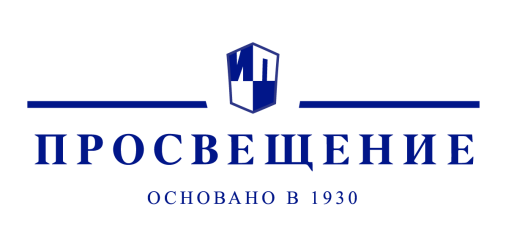 Алгебра. 9 класс. Ю.М. Колягин, М.В. Ткачёва, и др.
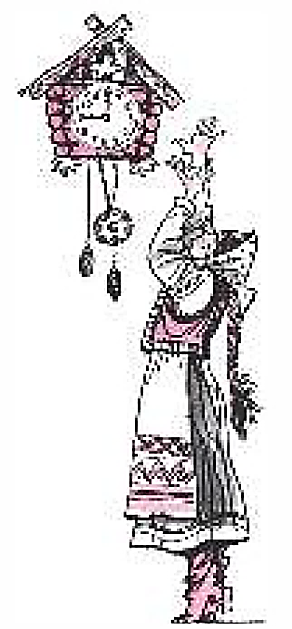 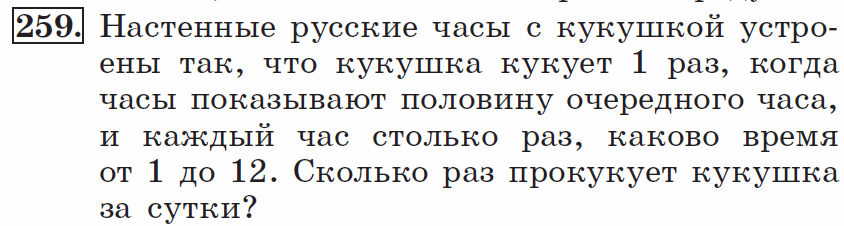 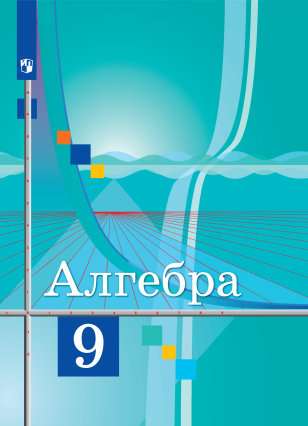 Решение.
В первый час кукушка кукует 2 раза, во второй – 3 раза, в третий – 4 раза и т.д. в 12 час – 13 раз. 
a1 = 2, a12 = 13, n=12
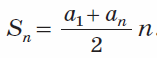 90 сигналов прозвучит за половину суток.
© АО «Издательство «Просвещение» 2020
[Speaker Notes: Пособия серии «Функциональная грамотность. Тренажёр» помогают формировать умение осознанно использовать полученные в ходе обучения знания для решения жизненных задач, развивают активность и самостоятельность учащихся, вовлекают их в поисковую и познавательную деятельность. 
В пособиях содержатся разнообразные практико-ориентированные задания, поиск решения которых позволит школьникам подготовиться к участию в международных исследованиях качества образования, приведены примеры их решений и ответы. 
Пособия серии могут использоваться учителями математики, русского языка, обществознания, биологии, физики и химии на уроках и во внеурочной деятельности, а также родителями и школьниками.

Более подробно о пособиях:
Учебное пособие «Математика на каждый день» предназначено для учащихся 6‒8 классов. Задачи, включённые в сборник, направлены на совершенствование навыков применения полученных учащимися теоретических знаний по математике в жизненных ситуациях. 
Данное пособие поможет учителям понять систему построения задач международных исследований, в частности ― на проверку математической грамотности школьников. А это способность рассуждать логически и убедительно формулировать проблемы реального мира на языке математики, применять математические знания для решения проблемы и интерпретировать получившийся математический результат с переходом на контекст задачи. 
Пособие также поможет учителю в создании условий для поиска оригинальных решений поставленных задач, а ученику ― решать важные жизненные проблемы.]
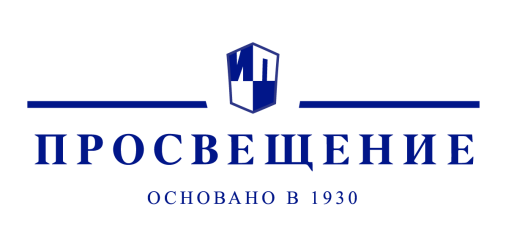 Алгебра. 9 класс. Ю.М. Колягин, М.В. Ткачёва, и др.
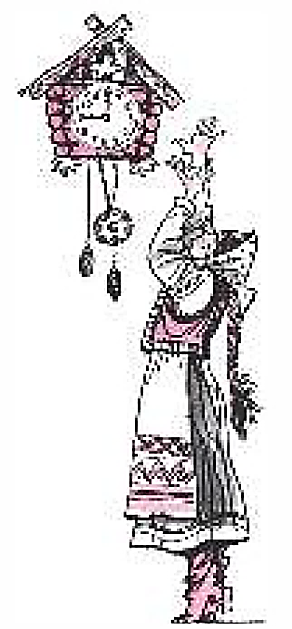 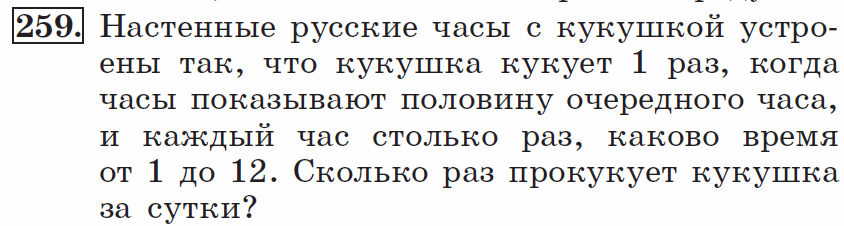 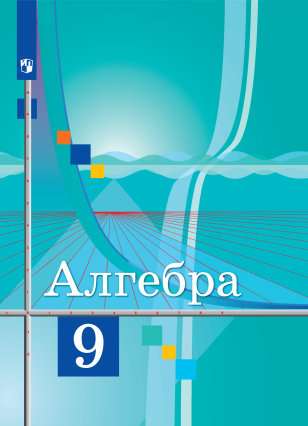 Решение.
В первый час кукушка кукует 2 раза, во второй – 3 раза, в третий – 4 раза и т.д. в 12 час – 13 раз. 
a1 = 2, a12 = 13, n=12
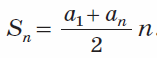 90 сигналов прозвучит за половину суток.
Значит за полные сутки кукушка прокукует 90 • 2 = 180 (раз).
Ответ. 180 раз.
© АО «Издательство «Просвещение» 2020
[Speaker Notes: Пособия серии «Функциональная грамотность. Тренажёр» помогают формировать умение осознанно использовать полученные в ходе обучения знания для решения жизненных задач, развивают активность и самостоятельность учащихся, вовлекают их в поисковую и познавательную деятельность. 
В пособиях содержатся разнообразные практико-ориентированные задания, поиск решения которых позволит школьникам подготовиться к участию в международных исследованиях качества образования, приведены примеры их решений и ответы. 
Пособия серии могут использоваться учителями математики, русского языка, обществознания, биологии, физики и химии на уроках и во внеурочной деятельности, а также родителями и школьниками.

Более подробно о пособиях:
Учебное пособие «Математика на каждый день» предназначено для учащихся 6‒8 классов. Задачи, включённые в сборник, направлены на совершенствование навыков применения полученных учащимися теоретических знаний по математике в жизненных ситуациях. 
Данное пособие поможет учителям понять систему построения задач международных исследований, в частности ― на проверку математической грамотности школьников. А это способность рассуждать логически и убедительно формулировать проблемы реального мира на языке математики, применять математические знания для решения проблемы и интерпретировать получившийся математический результат с переходом на контекст задачи. 
Пособие также поможет учителю в создании условий для поиска оригинальных решений поставленных задач, а ученику ― решать важные жизненные проблемы.]